宇宙と人間
磯部洋明 
京都市立芸術大学美術学部
大阪府高齢者大学校,  2020 Nov 30
われわれはどこから来たのか？われわれは何者か？われわれはどこへ行くのか？
（ポール・ゴーギャン）
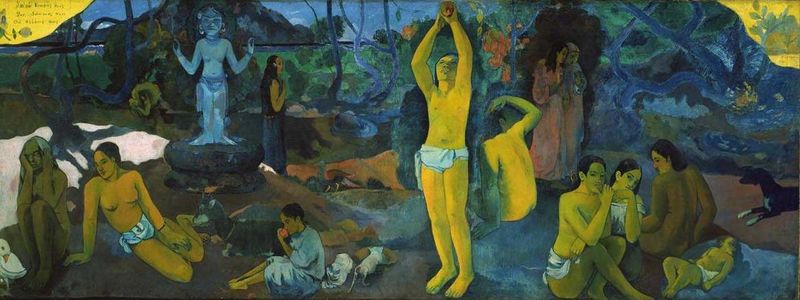 宇宙探査の目的
    Where did we come from?
            What is our place in the universe? 
                                                  What is our destiny?
											(Global Exploration Strategy 2007)
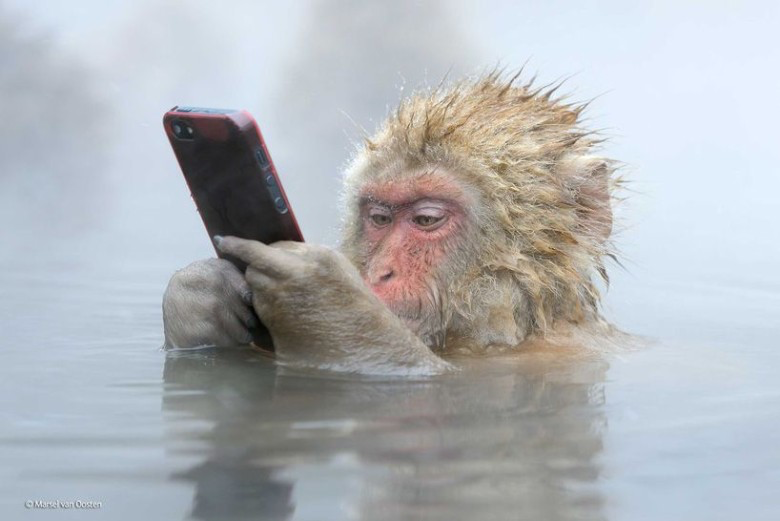 私たちはどこから来たのか？
調べてみよう…
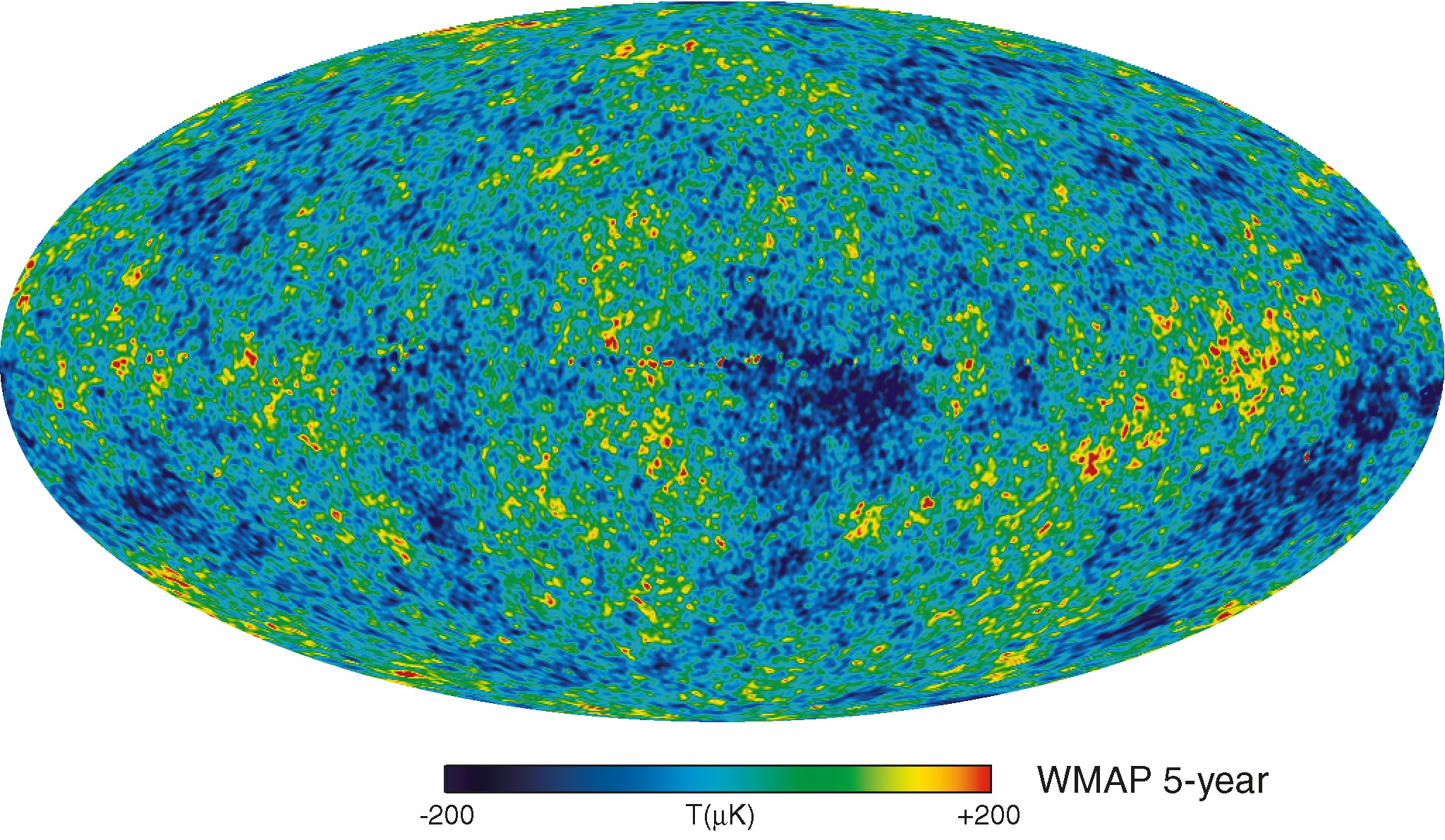 138億年前、ビッグバン直後の宇宙
NASA/WMAP
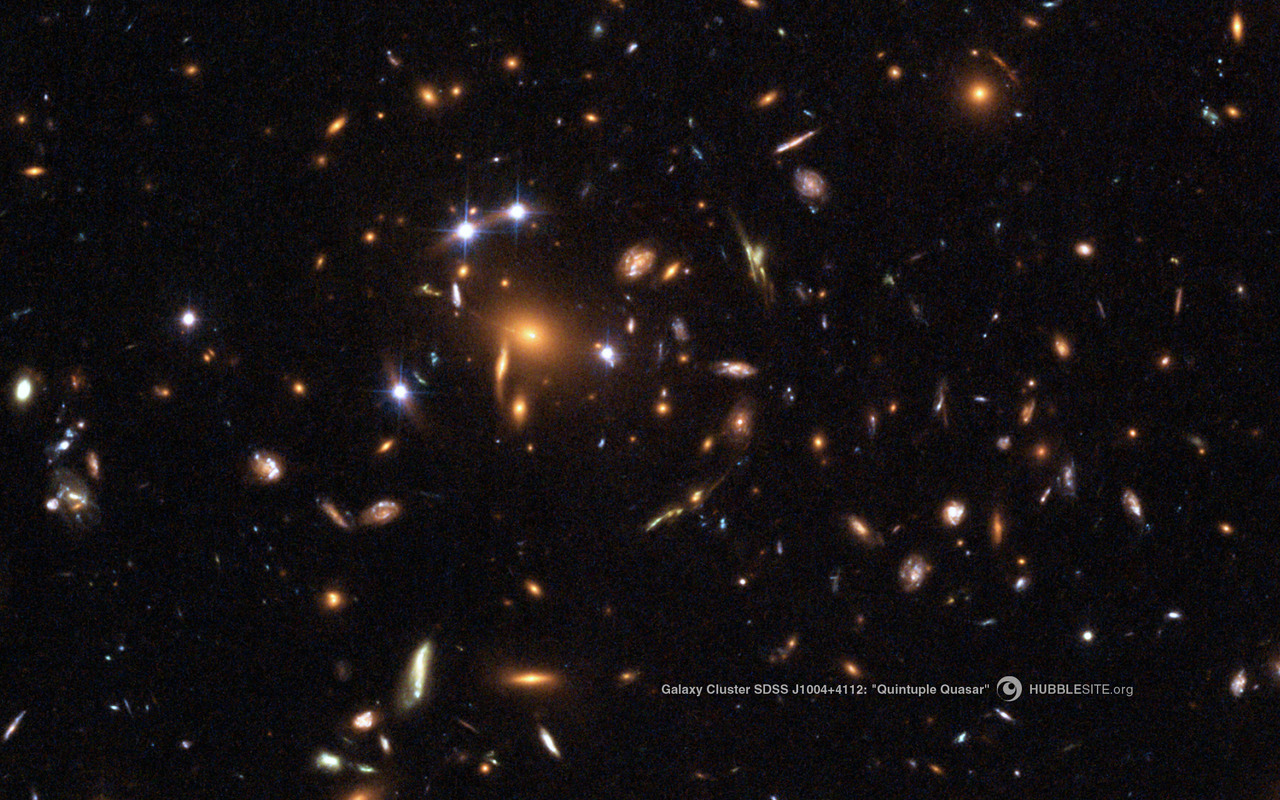 銀河ができ、星ができる
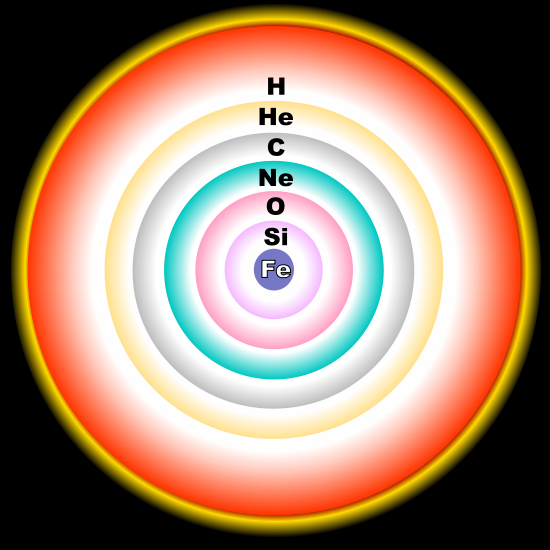 星の中で様々な元素（原子）が作られ
星の死とともに宇宙にばらまかれ
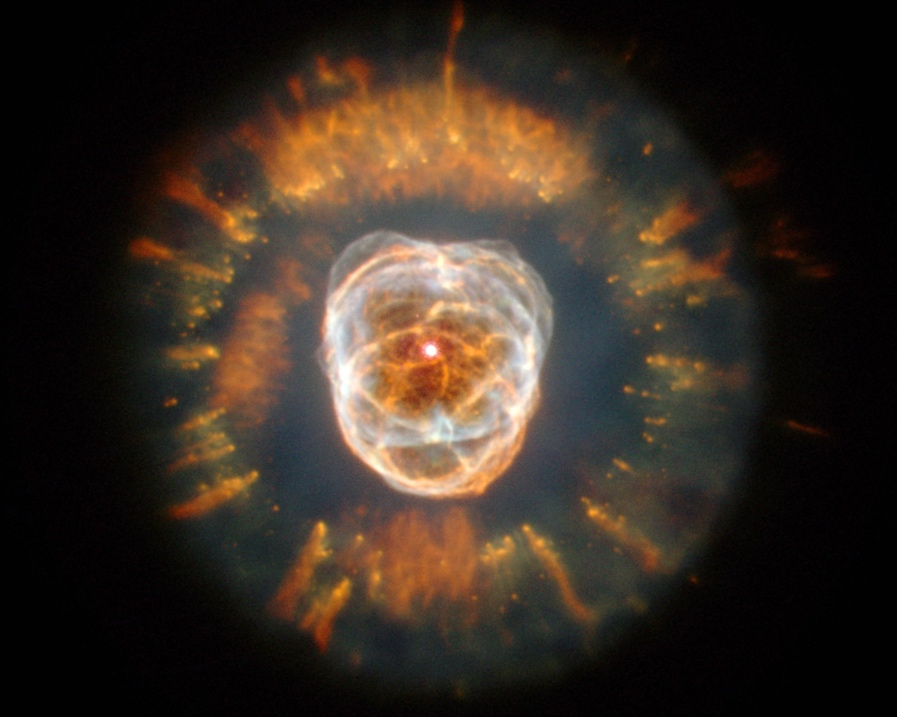 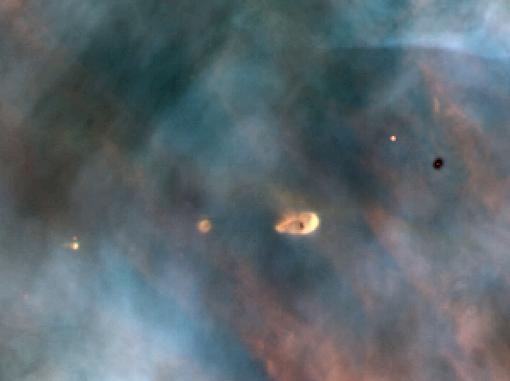 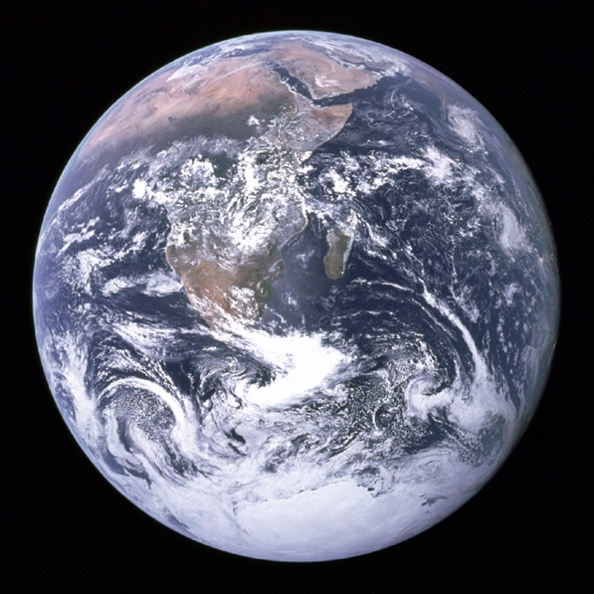 その中から地球のような
惑星が生まれる
宇宙の中に様々な物質ができ
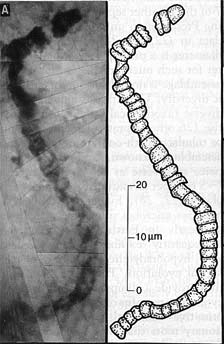 生命が生まれ
複雑な細胞に進化し
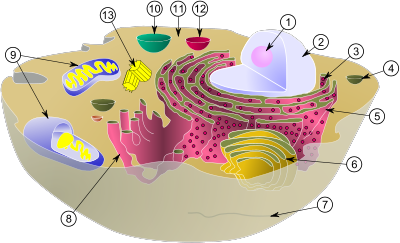 さらに複雑な多細胞生物が誕生し
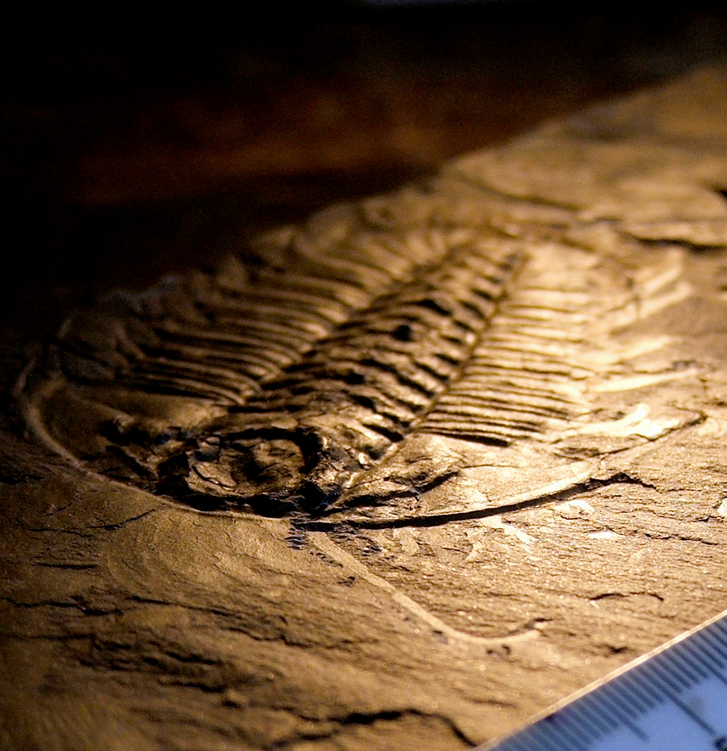 知性を獲得し
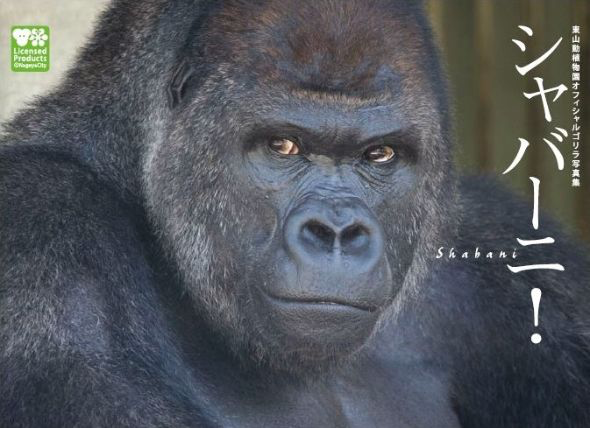 ↓イマココ！
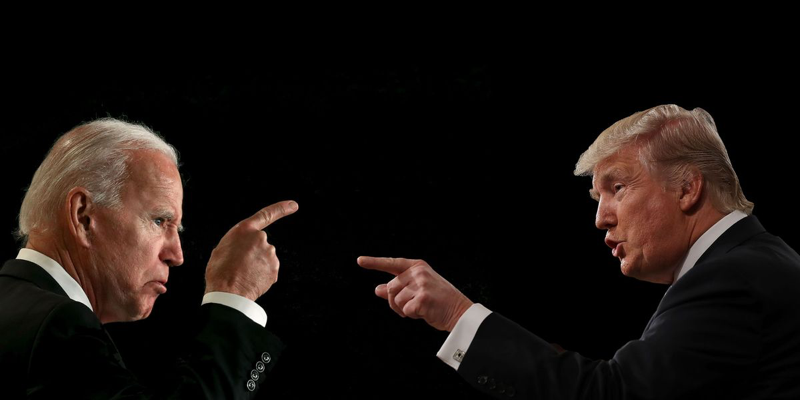 扶桑社
PHOTO ILLUSTRATIONS: BLOOMBERG; GETTY IMAGES (2)
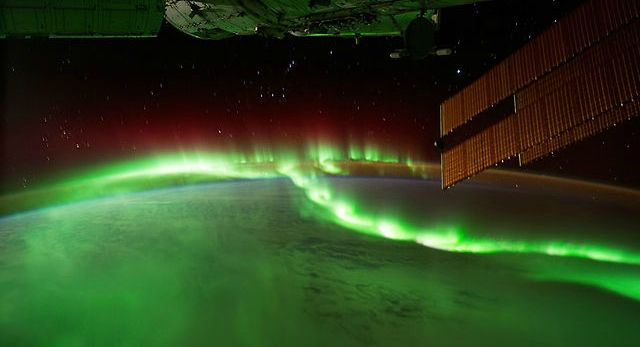 宇宙の歴史は、複雑さと多様さが増大してきた歴史のようだ。・
Aurora viewed from ISS (NASA)
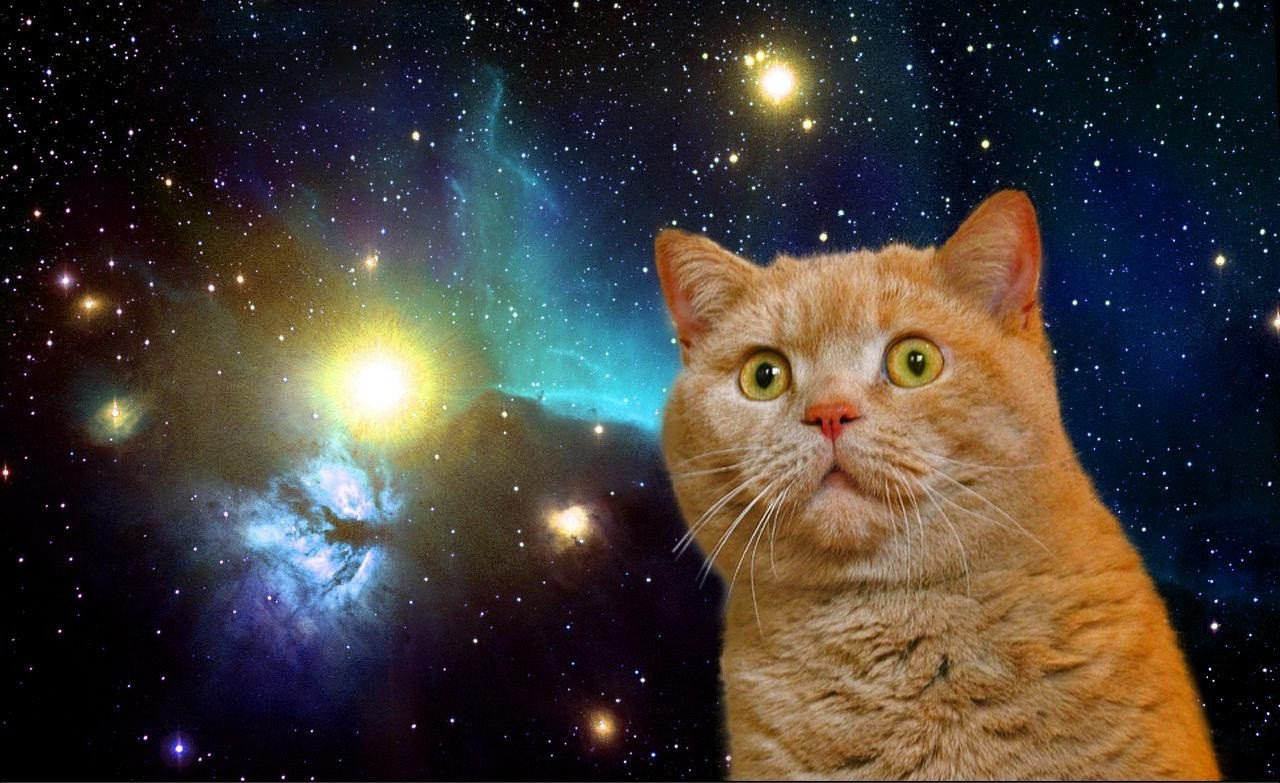 私たちはどこへ行くのか？
宇宙の遠未来
気候変動 102~104 年
暖
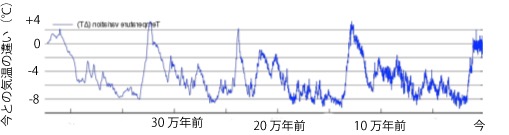 寒
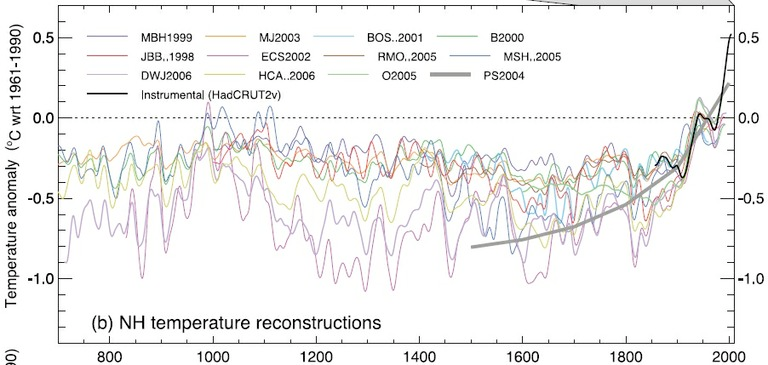 +0.5℃

±0℃



-1℃
最近の温暖化
今の地球は氷河期であり、その中では比較的暖かい「間氷期」

恐竜がいたころは今よりずっとあたたかかった
1000年前
今
[Speaker Notes: 実は地球は今、氷河期。恐竜がいた数千万年前は、今よりずっと暖かかった。氷河期にも寒い時とあまり寒くない時があり、今はあまり寒くない時。
恐竜が生きていた数千万年前には、逆にいまよりずっと暖かい時期もありました。
人間が石油や石炭を燃やして出す二酸化炭素によって、地球が温暖化していると言われていますが、地球の歴史ではごく最近のこと。
長い目で見ると、今の温暖化より激しい気温の変化は何回も起きています。いずれまた氷期もくるでしょう。
二酸化炭素をださないようにして、人間のせいで起こる温暖化をなるべく防ぐことはとても大切です。
ですが、同時に、地球の環境はもともと変化するものだということも知っておいて欲しい。]
生命進化 104-106年
ただし遺伝子工学、生命工学などで人間が能動的に生命進化に関わることでスピードは劇的に速くなる。
地形の変動 106-108 年
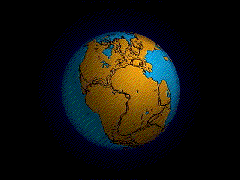 2億年前、地球の大陸は「パンゲア」というひとつの巨大大陸だった。

これからも2億年ごとに、地球の大陸はくっついたりはなれたりする。
[Speaker Notes: なので、あと1億年もすれば日本は日本でなくなります。]
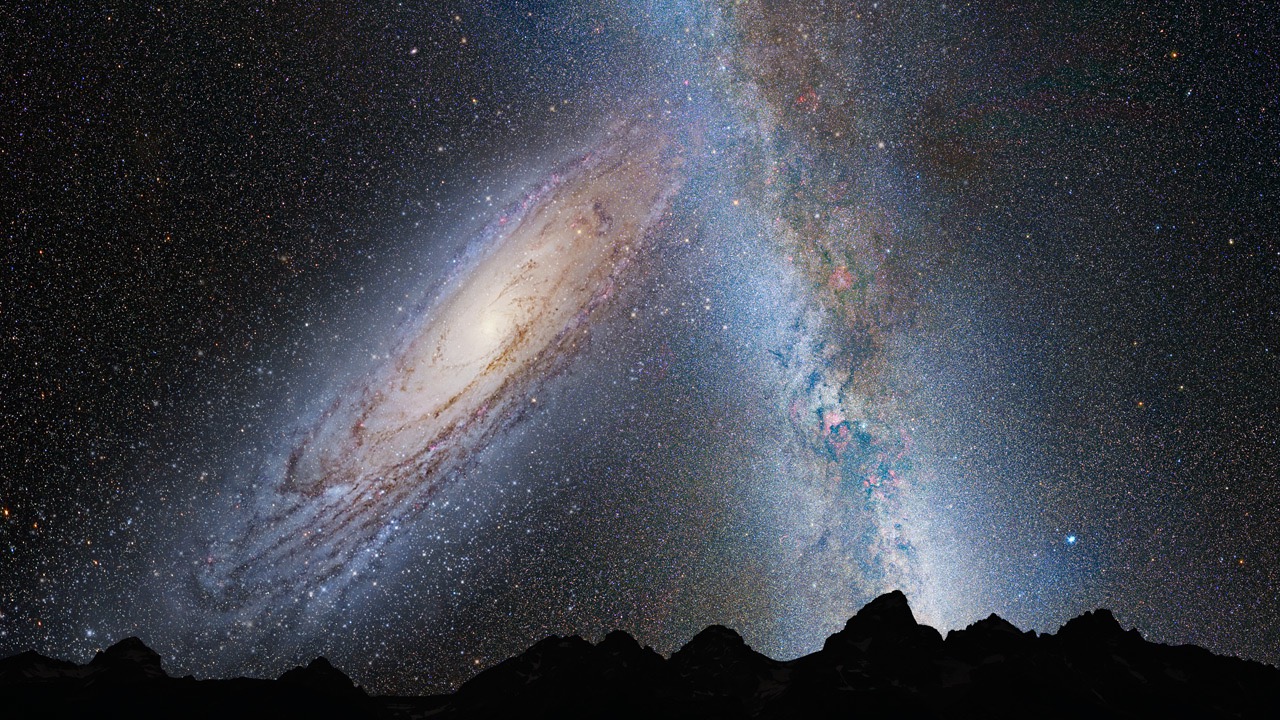 37億五千万年後に天の川を見上げたら
太陽系の終わり 6x109年
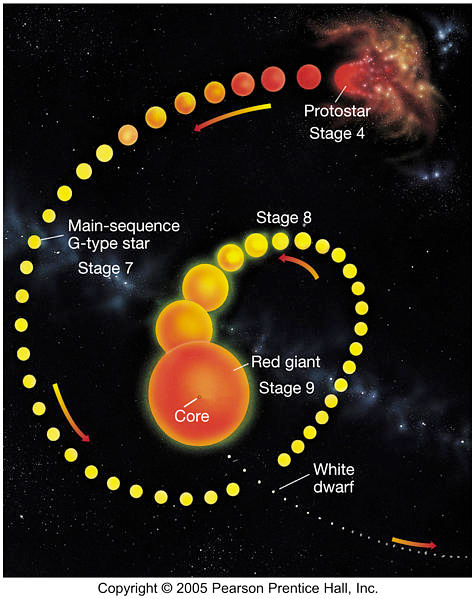 誕生(45億年前)
太陽の年齢は45億才

生まれたときは今よりちょっと暗かった。約60億年すると今の2倍明るくなる

その後、急にふくれあがって赤くなる（赤色巨星）。

この時地球は恐らく飲み込まれ、やがて太陽系は終焉を迎える。

この時までに近くの恒星系に逃げる術を身に付けておく必要がある。
現在
60億年後
宇宙はどのように終わるか
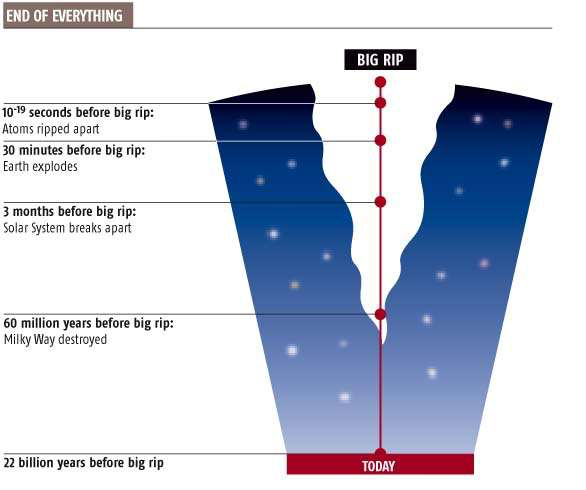 恒星を渡り歩く術を見つければしばらくは大丈夫。

やがて恒星の材料となるガスが付き、ブラックホールばかりの宇宙になる。ブラックホールに落ち込む物質の重力エネルギーを使って生きる生命に転換する必要がある。

やがて宇宙全体が「ビッグリップ」で終わる（厳密には何がおきるかはよくわからない）
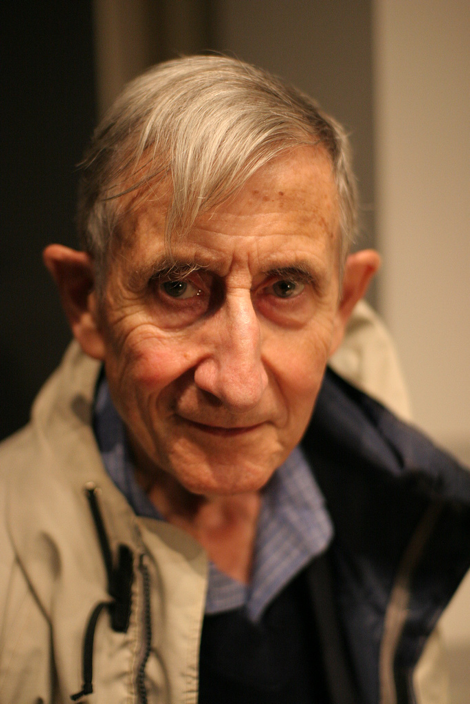 It is impossible to calculate in detail the long-range future of the universe without including the effects of life and intelligence. It is impossible to calculate the capabilities of life and intelligence without touching, at least peripherally, philosophical questions. If we are to examine how intelligent life may be able to guide the physical development of the universe for its own purposes, we cannot altogether avoid considering what the values and purposes of intelligent life may be.
　
生命と知性の影響を考慮することなしに、宇宙の長期的な未来の詳細を計算することはできない。生命と知性に何が可能なのかを計算するためには、少なくとも部分的には、哲学的な問いに触れざるを得ない。知的生命が自らの目的のために宇宙の物理的な進化に介入することが可能かどうかを検討する際には、知的生命の持つ価値や目的とは何であるかという問いについて考えることを避けることはできない。
Freeman Dyson 
1923 - 2020
F. Dyson “Time without end: Physics and biology in an open universe” 
Rev. Mod. Phys. 51, 447 (1979)
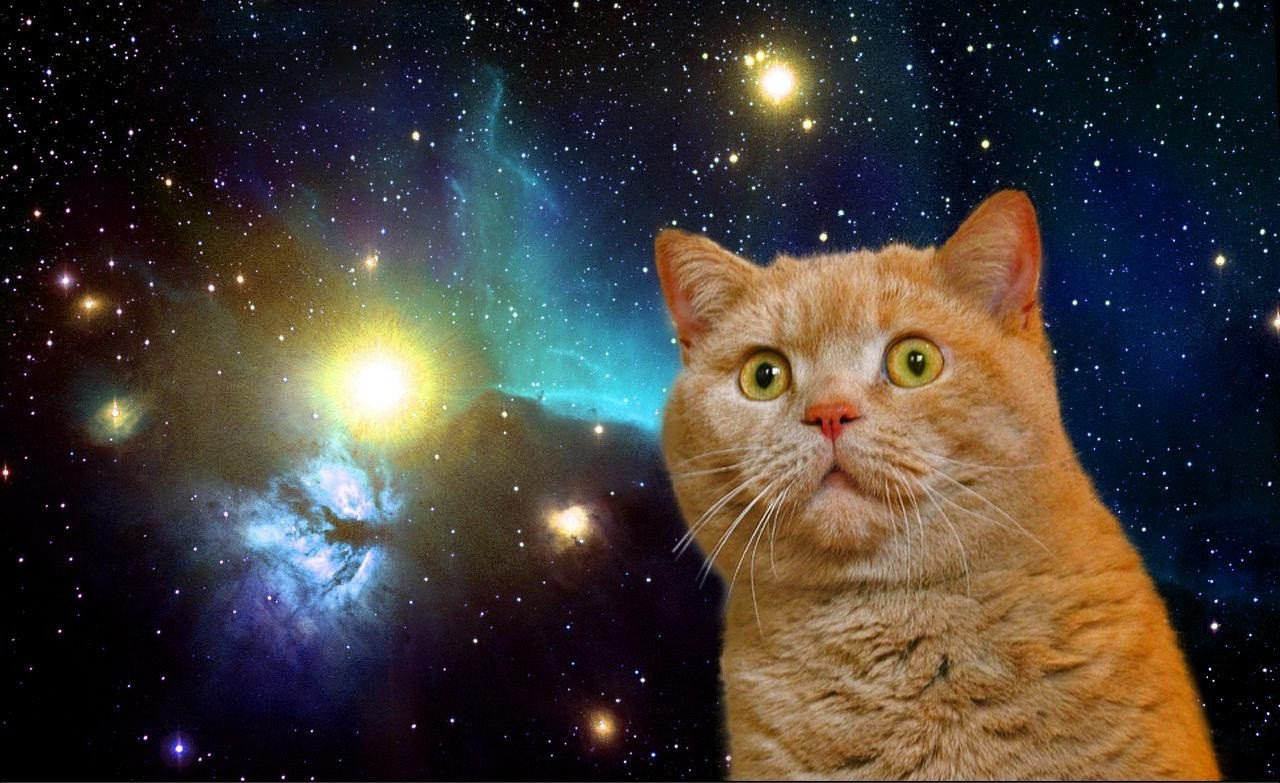 もう一度、私たちはどこへ行くのか？
近未来の宇宙開発
宇宙旅行への夢から始まった
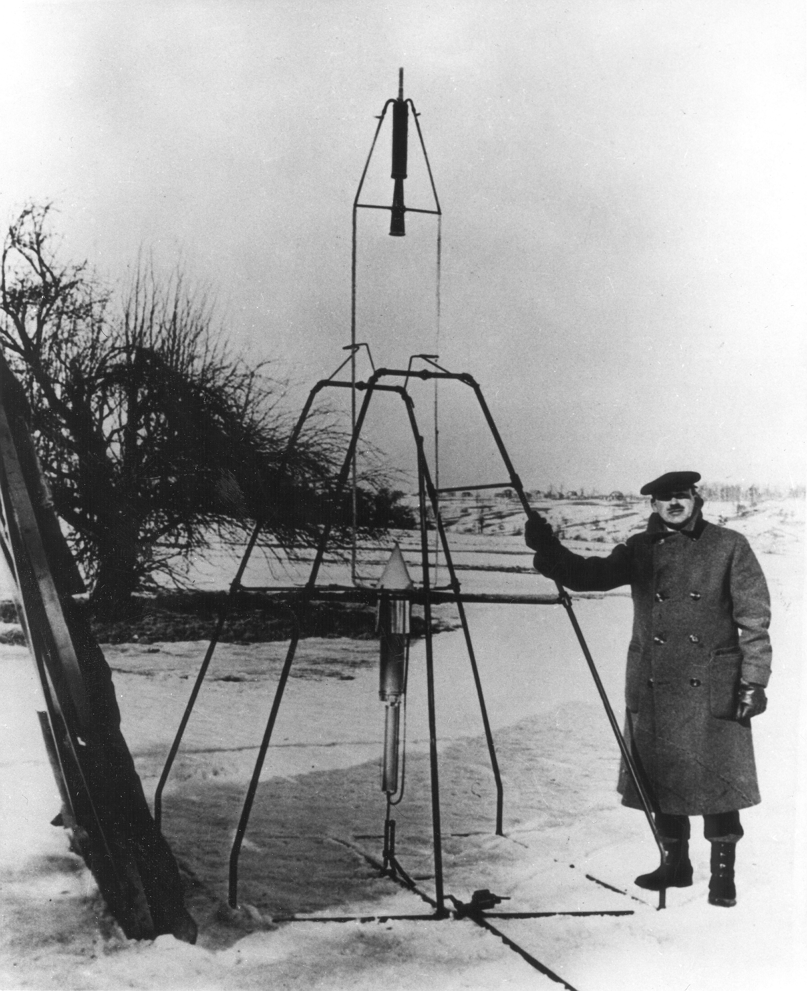 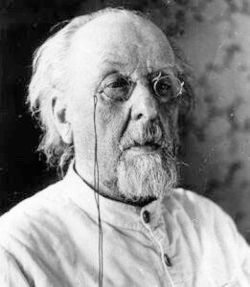 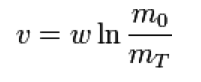 コンスタンチン・ツィオルコフスキー(1857 – 1935)宇宙開発に基礎的な概念と理論を構築。宇宙工学の父。
ロバート･ゴダード(1882-1945)
世界で最初の液体燃料ロケットに成功
ツィオルコフスキーもゴダードも、その先駆的研究は当初理解されず、個人の趣味的な研究として行っていた。
愛好者の夢から国家主導の軍事技術へ
宇宙旅行を目指す民間の愛好家・技術者たちによる「ドイツ宇宙旅行者協会」の開発した技術に、ナチスが目をつける。
　＝＞V2ミサイルの開発

第二次大戦後、ドイツの技術者たちは東西両陣営に流出し、米国とソ連の宇宙開発の基礎となる。

V2ミサイル開発の中心人物だったフォン・ブラウンは、アポロ計画を実現させた米国のサターン・ロケット開発でも中心的な役割を果たした。
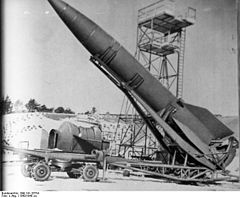 先行するソ連と追うアメリカ
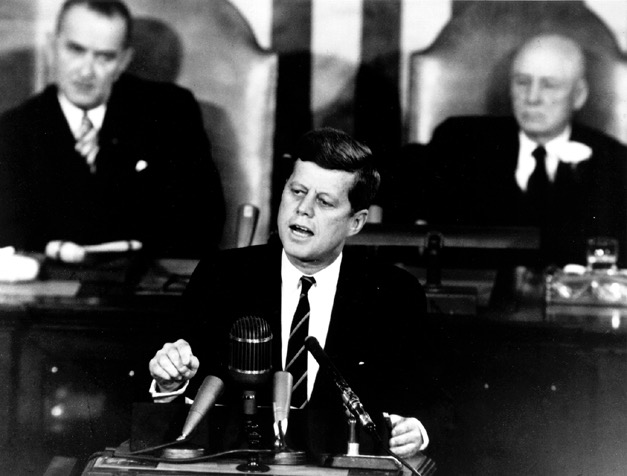 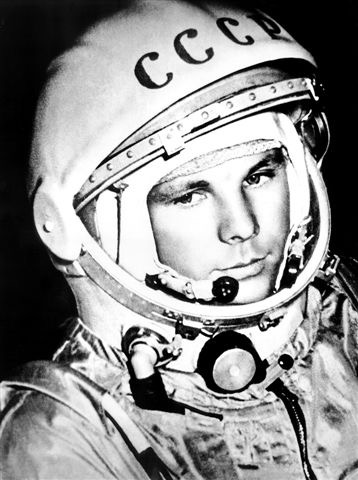 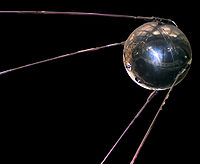 1957年　ソ連が初の人工衛星スプートニクを打ち上げ（数ヶ月後にアメリカが続く）
1961年　ソ連のガガーリンが人類初の宇宙飛行（数ヶ月後にアメリカが続く）
1962年　J.F.ケネディ米大統領が有人月面探査（アポロ計画）を発表

“We choose to go to the moon in this decade and do the other things,
 not because they are easy, but because they are hard...”
[Speaker Notes: c2ち]
人類、月へ
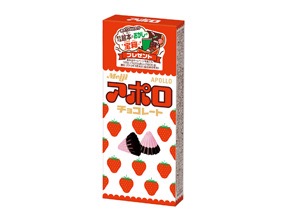 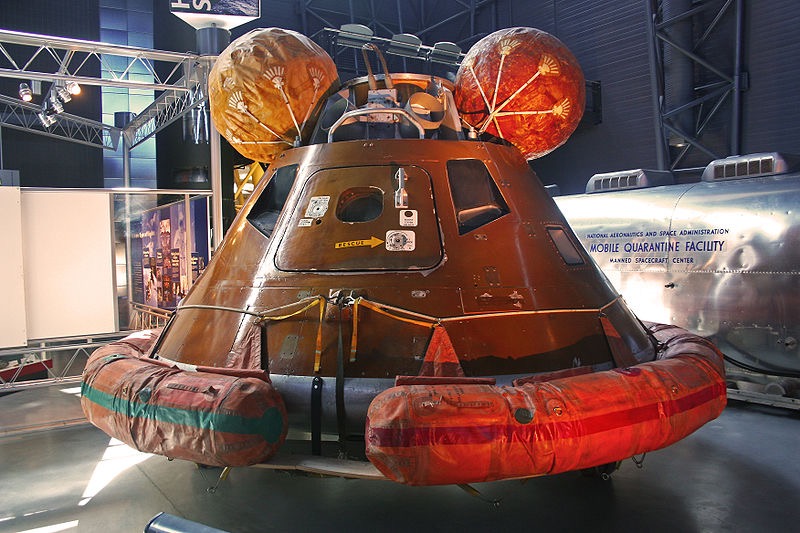 1969年、アポロ11号が月面着陸。

1972年の17号でアポロ計画は終了。以後、人を乗せた月面への有人探査は行われていない。
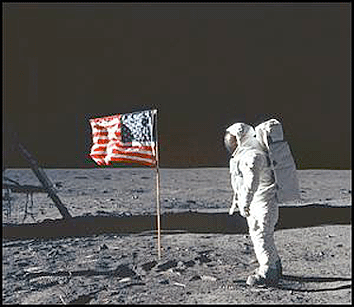 宇宙進出がもたらしたもの
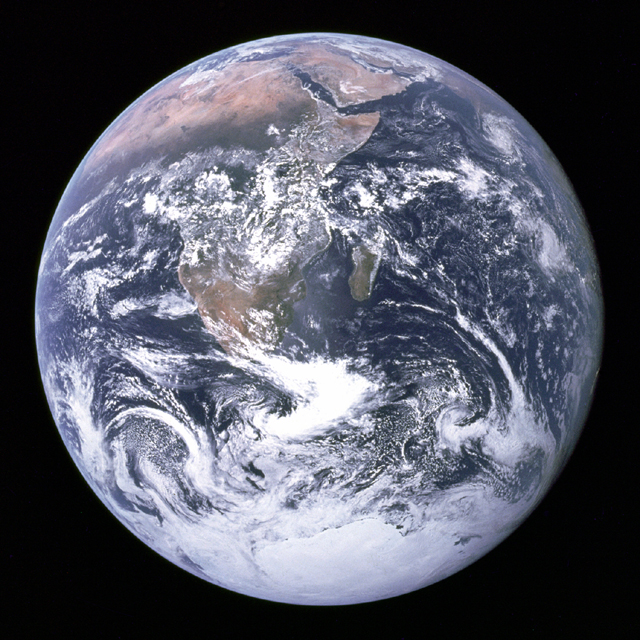 「宇宙からみれば国境など見えない」宇宙飛行士たち）

「米ソの冷戦を終わらせたのは、究極的には宇宙から見た地球の姿ではないか」（立花隆）

宇宙船地球号
21世紀にこの写真を見て思うこと
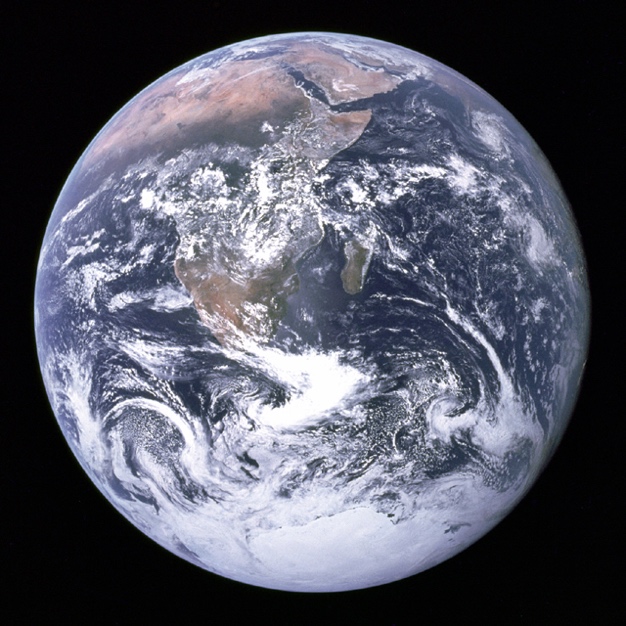 息苦しさ
閉塞感
人口増大による環境劣化、資源不足

移動・通信手段の発達による地球の収縮

グローバル化という名の文化の画一化
創造に満ちた偉大な時代とは、遠く離れたパートナーと刺激を与え合える程度に情報交換ができ、しかもその頻度と速度は、集団・個人間に不可欠の壁を小さくしすぎて交換が容易になり、画一化が進み多様性が見失われない程度に留まっていた時代

レヴィ＝ストロース講義（平凡社ライブラリー）
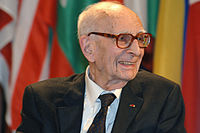 火星移住計画
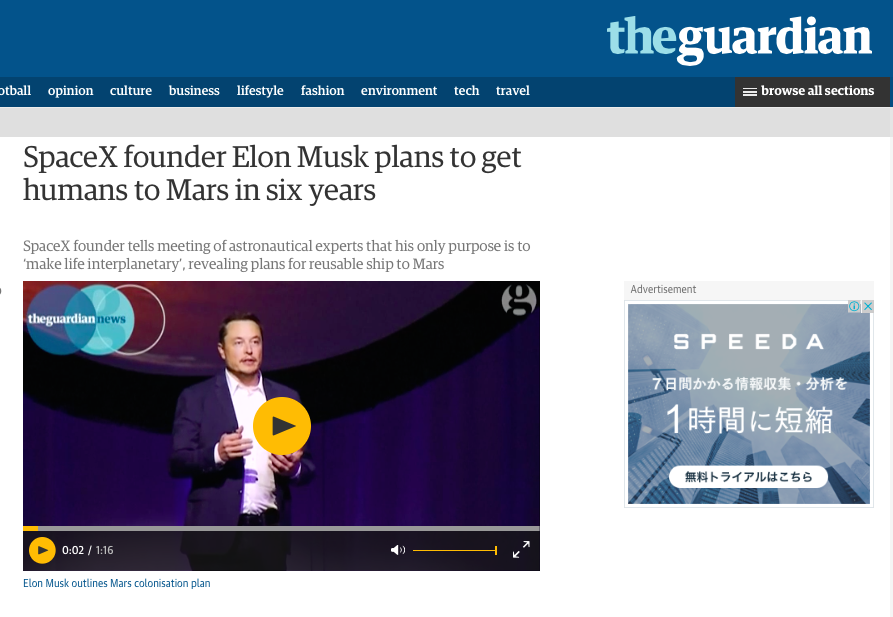 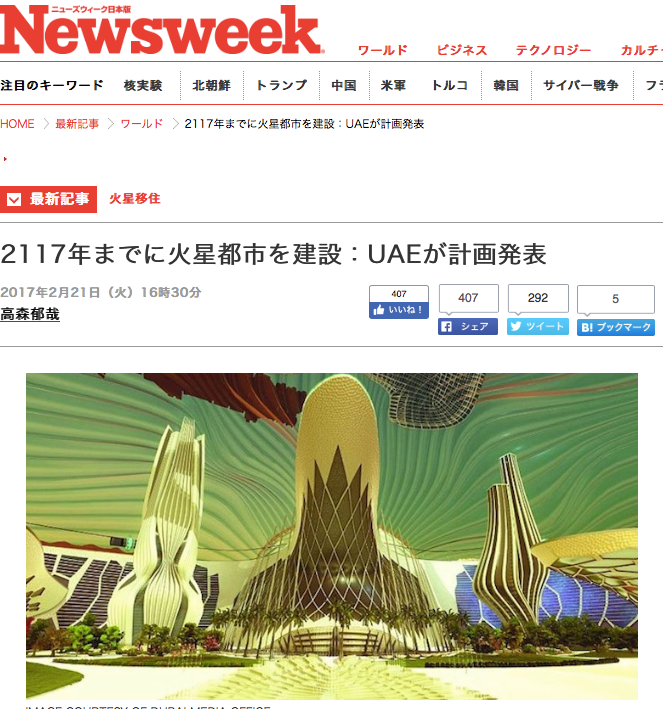 https://www.theguardian.com/technology/2016/sep/27/elon-musk-spacex-mars-colony
宇宙開発プレイヤーの多様化が意味すること
かつて宇宙開発は限られた先進国の国家プロジェクトだった（近年は国際協調）近年の傾向はプレイヤーの多様化。新興国、民間。

宇宙開発、特に有人宇宙開発は、人々のロマンをかき立て、人類史的な意義とともに語られてきた（*実はそうとも）巨額の予算に比して意義や成果がわかりにくいという批判も多かった。

民間主導の宇宙開発は「何のためにやるのか」に対する正当化へのプレッシャーが相対的に低い（民主国家でない場合も同様）
宇宙で生きてゆけるのか？
人類の長期滞在の可能性：人工物（宇宙ステーション）、月面、本格的に移住するとすれば火星。
いずれにせよ環境は大きく異なる。異なる重力、宇宙放射線。

身体と環境がマッチしないと生命は生きてゆけない。最初は人工的に環境を作り出さざるを得ないが、遺伝子工学などで生命を改変する方が容易かもしれない

そんなことが許されるのか？
生きるために必要であれば倫理的な基準も変わるかもしれない
地球を棄てて移住する人たちに、地球上の法や倫理を守る動機がああるか？（cf. 大航海時代のアメリカ大陸への移民）
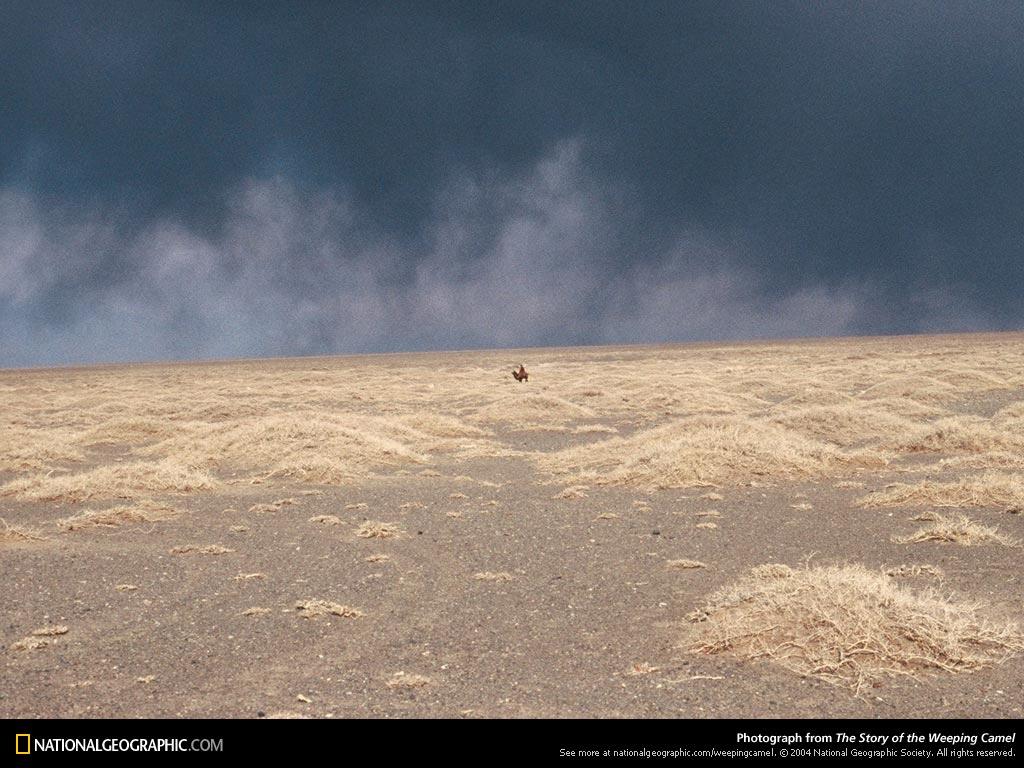 宇宙へ行くことは科学技術を駆使して
人間そのものを変えて行くこと。


これは人類に新たな
多様性をもたらす希望だろうか？

それとも人間性を破壊しかねない脅威だろうか？
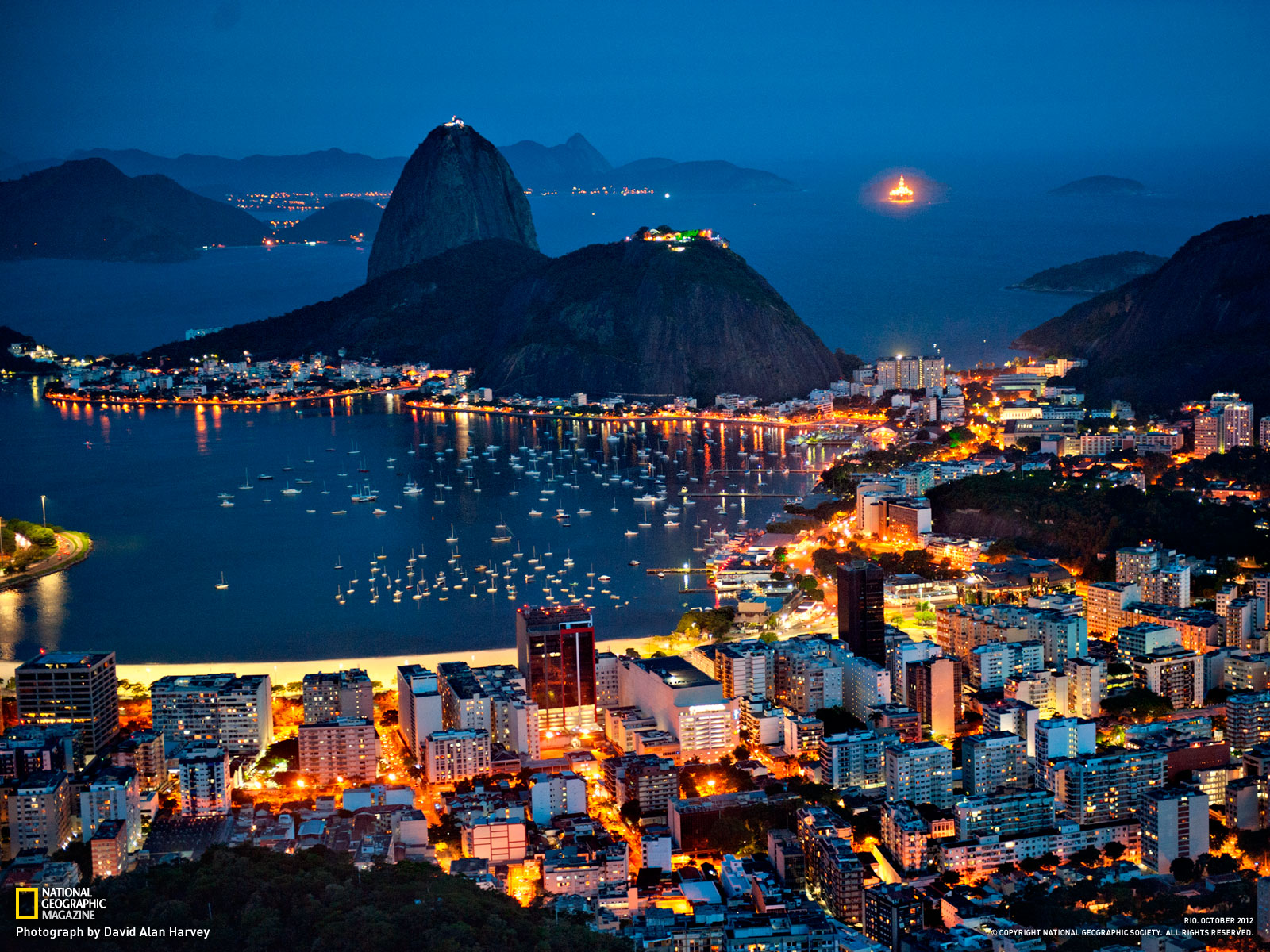 今西錦司『私なんかは、自分の一生については自然が破壊されていくのを悲しんだりしている。けれども人間の一生を考えたらサイボーグでもなんでもいいから、もっと発展してほしいという気持になるね』
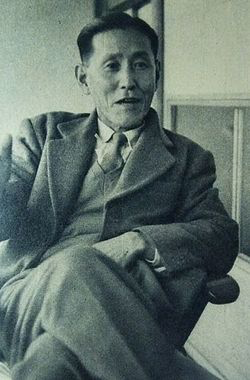 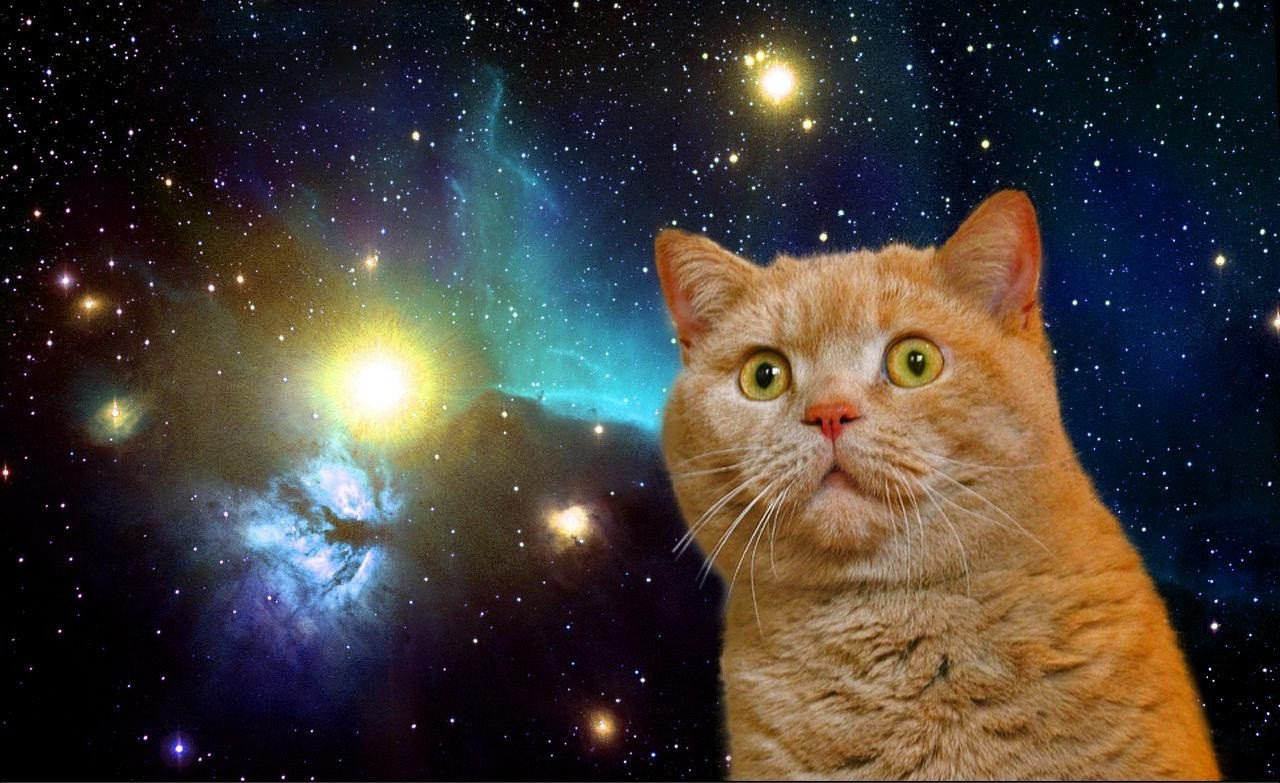 おまけ
京都の花山天文台と長島愛生園の天文台
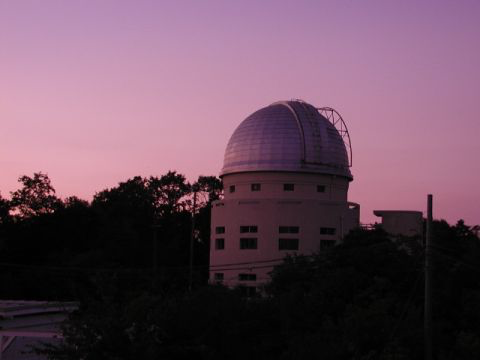 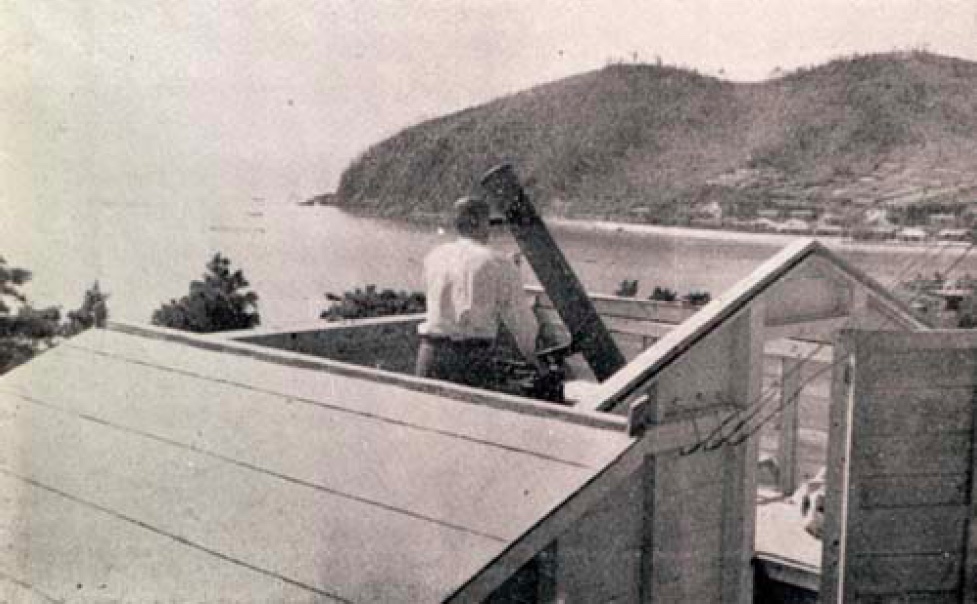 京都大学花山天文台（山科区）
昭和4年〜
長島天文台
昭和24年〜30年代
ハンセン病について
かつては「らい病」と呼ばれた感染症の一種
有効な治療薬が普及するまでは不治の病と考えられていたこと、病状が進むと身体や容貌の大きな変化を伴うことなどから、かつては最も恐れられていた病気の一つであった。遺伝病という誤解もあり家族までが厳しい差別を受けた。
日本では明治から昭和にかけて、療養所に患者を強制的に隔離する政策が取られた。多くの患者は差別が家族にも及ぶことを恐れ、名前を変えて故郷とのつながりを断ち、一生療養所から出られないことを覚悟して入所した。差別の隔離政策は、戦後まもなく特効薬が普及してハンセン病が治る病気となった後も続き、国の隔離政策を定めた「らい予防法」が廃止されたのは1996年のことでした。
ハンセン病が治癒した後も、様々な社会的要因から療養所を出て社会復帰をすることがかなわなかった回復者の方々が大勢います。全国に10数カ所あるハンセン病療養所には、今も回復者の方々が住んでいます。
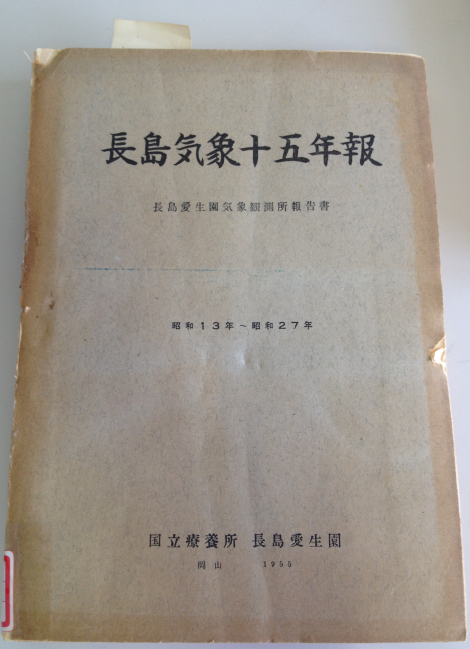 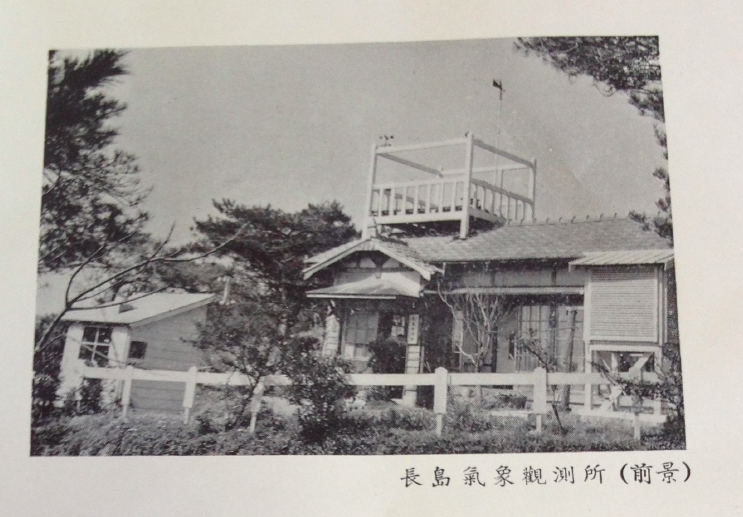 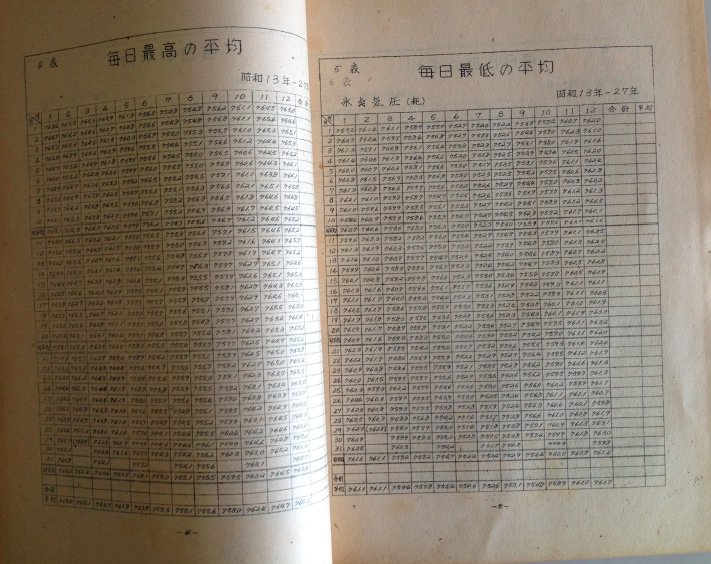 長島愛生園入園者・依田照彦氏から山本一清・初代花山天文台長への手紙（抜粋）
愛生学園にいた時は毎年夏期講習として、正座や星の話をプリントしては児童達と一緒に星の世界を眺めて楽しく宵を過ごしたこともあります。
私はこの島に一生を終わる運命にあり、生をかけてこのことをやりたい念願です。
今後同好の士を募り、この方面の趣味を開拓して園内の一般者にも自然科学に対する関心を昂め、少しでもうるほひのある生活が出来ますれば望外の幸せと存じています。
斯かる事は、国を賭しての今日の戦の下で、どうかと思われますが、私共にとっては、無為徒食に堕することなく、何か為すことが、せめてものみ国への御奉公と信じます。
冨田良雄　山本天文台モノ資料紹介　第３回天文台アーカイブプロジェクト報告会集録
（京都大学レポジトリKURENAIよりDL可）
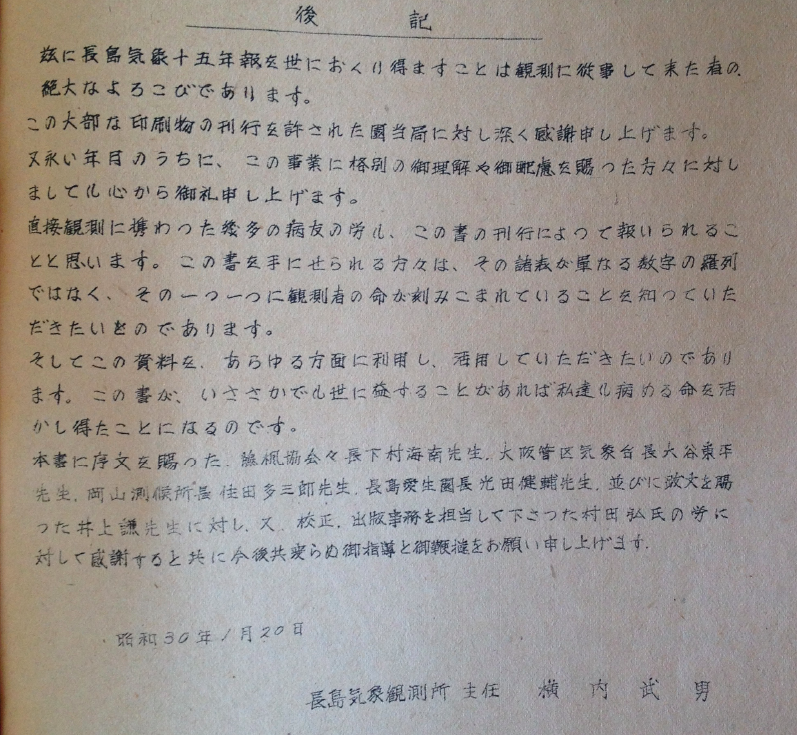 依田照彦歌集より
あきらめてゐし眼にかすかに木星の衛星が見ゆるよ一つ二つ三つ四つ
自記気圧線鋭く墜ちぬ刻々の台風来を告ぐる夜更けに
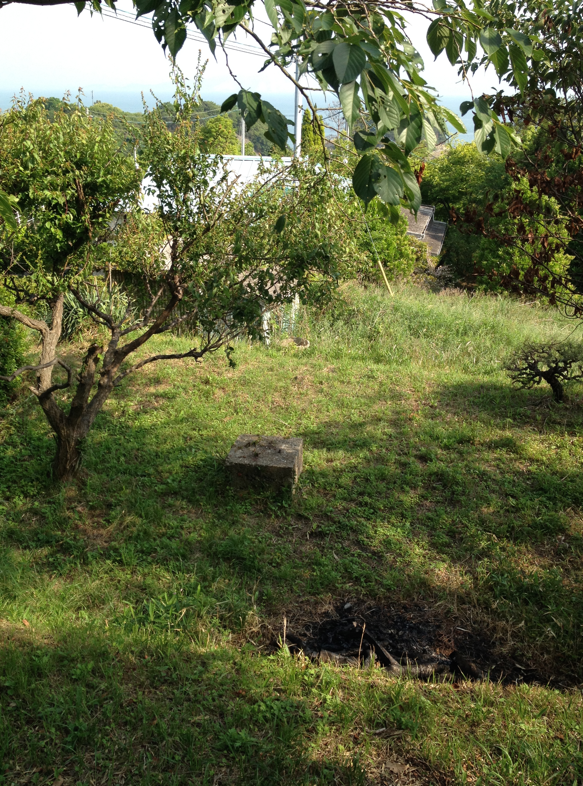 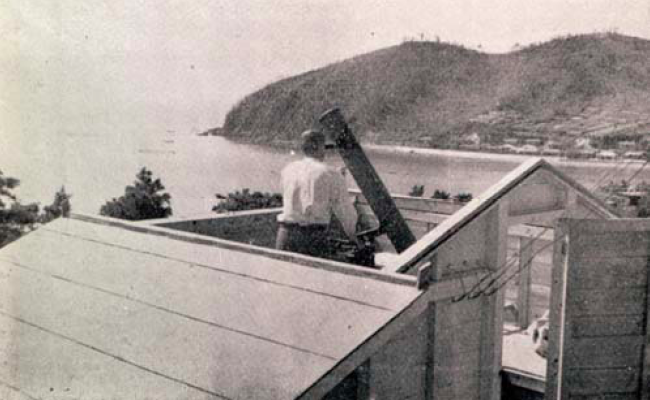 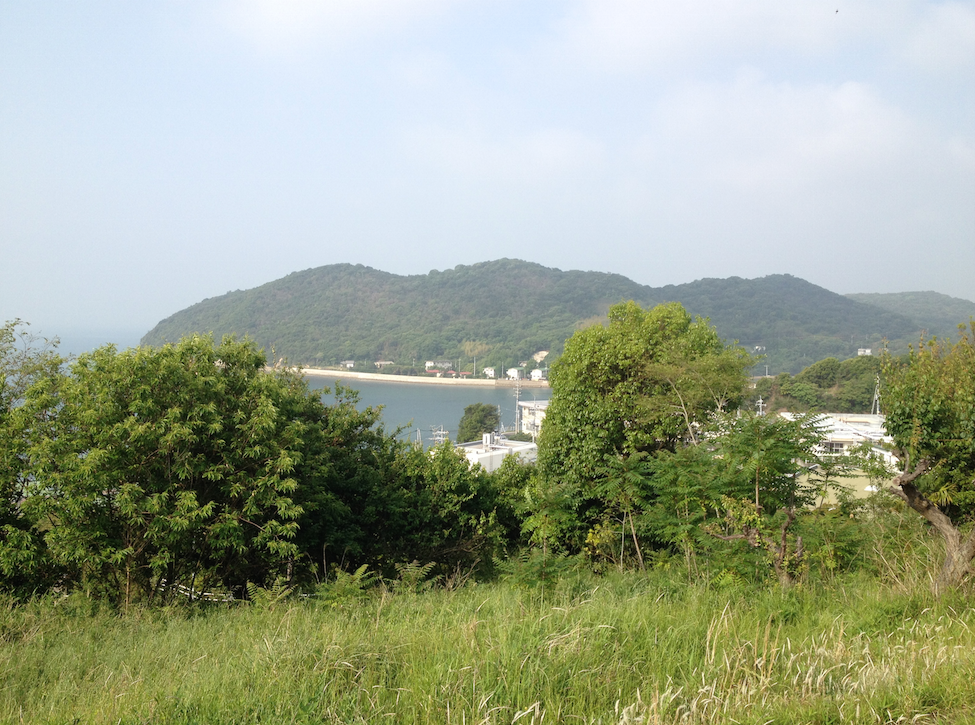 うちの微気圧計は高性能。米ソの核実験も誰より早く検出できてた（元観測所員Kさん、H26）
星をみるんも楽しかったけどなあ、みんなで望遠鏡で看護婦さんの寮をのぞくのが一番楽しかったなあ（入園者Hさん、H26）